Master 2 sur l’Entreprenariat Semaine d’Activités Culturelles et d’Insertion professionnelle de l’Université de Bejaia Projet Ci-RES (Erasmus plus)
Entreprenariat : Concepts & processus de création
Dr. HIDER Fouzia 
Maitre de Confénrences B
Faculté des SHS
Université de Bejaia
Master Classe sur l’Entreprenariat Semaine d’Activités Culturelles et d’Insertion professionnelle de l’Université de Bejaia Projet Ci-RES (Erasmus plus)
Plan de présentation

Introduction 

Les 2 E : Entrepreneuriat & Entrepereneur
Les paradigmes de l’entrepreneuriat
Les diverses formes d’entrepreneuriat
Les caractéristiques de l’Entrepreneur
Motivation des Entrepreneurs
Le processus entrepreneurial (passez de l’idée a l’action) 
Financement & Statut juridique pour la création d’une E : Cas Algérien

Conclusion
Ce cours d’introduction à l’entrepreneuriat vise à développer le sens de l’initiative et l’esprit d’entreprise chez l’étudiant, afin de lui faire découvrir et exploiter son plein potentiel entrepreneurial
Objectifs
-Identifier les fondements sociaux, psychologiques et économiques de l’entrepreneuriat
-Décrire les processus et les réalités de l’action entrepreneuriale, ainsi que de reconnaître les facteurs qui contribuent à susciter et à développer l’esprit d’entreprise
-Découvrir et de développer son potentiel entrepreneurial.
Introduction
l'entreprenariat
l'entreprenuriat
Les 2 E : Etrepreneuriat & Entrepreneur
Le phénomène entrepreneurial
Enterprise
l'entrepreneur
entreprendre
Les 2 E : Etrepreneuriat & Entrepreneur
Qu'est-ce que l'entreprenariat?

L’entreprenariat, initiation portée par un individu (ou plusieurs individus s’associant pour
l’occasion) construisant ou saisissant une opportunité d’affaire (du moins ce qui est apprécié ou
évalue comme tel), dont le profit n’est pas forcement d’ordre pécuniaire, par l’impulsion d’une
organisation pouvant faire naître une ou plusieurs entités et créant de la valeur nouvelle (plus
forte dans le cas d’une innovation) pour des parties prenantes auxquelles le projet s’adresse
Les 2 E : Etrepreneuriat & Entrepreneur
L’entrepreneurial
L’idée à l’opportunité
Un groupe sociale
Porteur de projet
Les théories de l’entrepreneuriat
Approche fonctionnelle (What)  : des économistes
Richard Cantillon (1755), premier à avoir défini l’entrepreneur comme preneur de risque, le représente comme celui qui assume le risque et l’incertain peu importe le secteur
Jean-Baptiste Say (1972) : comme preneur de risque qui investit son propre argent et coordonne des ressources pour produire des biens. Il crée et développe des activités économiques pour son propre compte,
Joseph Schumpeter (1883-1950) : a attribué une image à l’entrepreneur de celui qui introduit et conduit l’innovation tout en prenant des risques, Schumpeter a donné l’envol du domaine de l'entrepreneuriat. Il l’allie nettement à l'innovation,
Approche sur les individus (Why and Who): approche individuelle, celle des sciences du comportement humain,
Il les voyait comme des innovateurs, des gens souverains possédant une source de gestion formelle de leur rôle de dirigeants d'entreprises.
1-es traits de l’entrepreneur qui s’articulent autour de la question : Qui est l'entrepreneur ? 
2-La qualité d’entrepreneur est-elle innée ou acquise ? Quel est le profil idéal de l’entrepreneur ?
 « Cette approche se tourne vers des états caractérisés par des risques modérés et un retour rapide du résultat de l’action de l’entrepreneur ».
Approche sur les processus (How ) : approche de processus et celle des gestionnaires:  
Il s'agit là de faire le point sur la rationalisation de l'action afin de prendre compte de la manière dont se structurent les organisations
Les formes de l’entrepreneuriat
Création d’une nouvelle entreprise (ex-nihilo) :
Ex nihilo est une expression latine signifiant « à partir de rien ». Créer une entreprise ex-nihilo est relativement risqué car le créateur part de quasiment rien, pas de rachat de société ou de fonds de commerce. Il s’agit d'une nouvelle idée, d'un nouveau concept ou du développement d'un nouveau produit. La création d’une nouvelle entreprise peut concerner les petites et micro-entreprises, le travail indépendant, les PME, les grandes entreprises
Création d’une entreprise par essaimage :
« L'essaimage consiste à aider un salarié à se lancer dans une activité indépendante. Commençant souvent par travailler en sous-traitance pour son ancien employeur, le salarié essaimé devrait par la suite, pouvoir petit à petit diversifier sa clientèle » 
Ce soutien apporté par l’entreprise à ses salariés pour la création ou la reprise d'une entreprise peut prendre la forme :
-d'informations,
- d'un accompagnement méthodologique et technique,
- de formations,
- d'appuis logistiques,
- d'un soutien financier au porteur de projet ou à l'entreprise nouvellement créée,
Création d’une entreprise par franchise ; 
La franchise est un système de commercialisation de produits, services ou technologies reposant sur une étroite collaboration entre deux entreprises juridiquement et financièrement indépendantes l'une de l'autre : le franchiseur et le franchisé.
la Reprise d’entreprises:
Dans cette catégorie l’organisation existe déjà, à la différence de la création d’une entreprise il est possible de s’appuyer sur sa structure, son histoire et son fonctionnement.  Deux cas de figures peuvent se présenter
La reprise d’entreprise ou d’activité en bonne santé
 La reprise d’entreprise ou d’activité en difficulté
Entrepreneuriat organisationnel ou l’intrapreneuriat ;
L’intrapreneuriat est le processus par lequel un individu (ou un groupe d’individus), en association avec une organisation existante, crée une nouvelle organisation ou génère le renouvellement ou l’innovation au sein de cette organisation
Entrepreneuriat solidaire et social :
Les entreprises sociales poursuivent un objectif d’intérêt général, et non un objectif de maximalisation du profit. Elles présentent souvent un caractère innovant, à travers les produits ou services qu’elles offrent et les modes d’organisation ou de production qu’elles utilisent
L’Entrepreneur
« personne ou groupe de personnes qui crée, développe et implante une entreprise dont il assume les risques, et qui met en œuvre des moyens financiers, humains et matériels pour en assurer le succès et pour réaliser un profit »

(le Grand Dictionnaire)
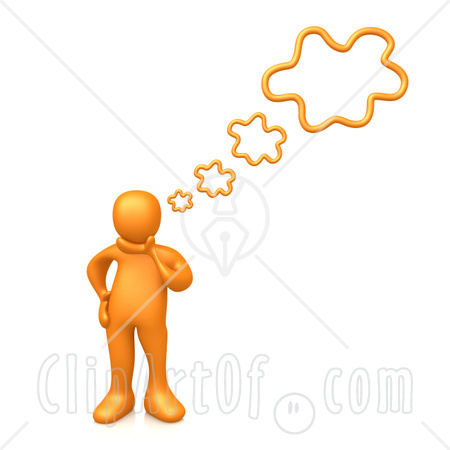 Les caractéristiques de l’Entrepreneur
P.A Julien et M. Marchesnay 1996 ont accordé différentes caractéristiques à l’entrepreneur :
Les traits de caractère : caractéristiques personnelles (les motivations, les envies, les risques et ses besoins d’accomplissement vis-à-vis de son environnement socio-économique.) 
A)L’indépendance : ce sentiment d’autonomie, envie d’être leur propre patron et de créér leurs propres projets. Ce sentiment génère généralement les motivations personnelles des entrepreneurs
B) Une forte confiance en eux: Les entrepreneurs ont une forte estime en eux-mêmes. Ceci implique le contrôle sur eux-mêmes et va leur permettre de réussir leurs projets
C) La persévérance : Pour que le rêve soit réalisé, les entrepreneurs ne doivent pas se laisser intimider par les obstacles qui se dressent face à eux..
E)L’amour du risque : Entreprendre comporte des risques d’échec, mais une fois que la confiance en soi-même et la volonté sont imprégnées dans le sang, l’entrepreneur focalise sur la seule réussite du projet.
F)La prise de l’initiative : l’ensemble des facteurs de traits de personnalité de l’entrepreneur font que celui-ci aura toutes les capacités de prendre des décisions pour l’avenir de l’entreprise. Cette caractéristique viendra évidemment avec le temps
2-L’entrepreneur est un opportuniste : L’entrepreneur est un innovateur, toujours actif dans la recherche de la nouveauté dans les marchés économiques, afin de saisir les différentes opportunités qui se présentent à lui,
3)L’entrepreneur est un organisateur : une fois que l’entrepreneur a innové dans son produit, il passe à l’action, mobilise les ressources et organise les facteurs de productions,
4)L’entrepreneur est un joueur : l’entrepreneur aime les défis pour les défis. Certes, la caractéristique du risque est toujours présente chez lui, mais il croit toujours à son succès, malgré toutes les incertitudes qui le guettent.
5)L’entrepreneur est motivé :avoir un profit est la preuve de succès, de bon choix et de bonne décision. Il existe aussi d’autres cibles ou intentions comme l’ambition, le besoin de trouver un travail, d’assurer un revenu ou un emploi pour sa famille ou même pour son entourage,
Motivations des entrepreneurs
S’assurer un revenu complémentaire
Créer sa propre activité
Créer son propre emploi
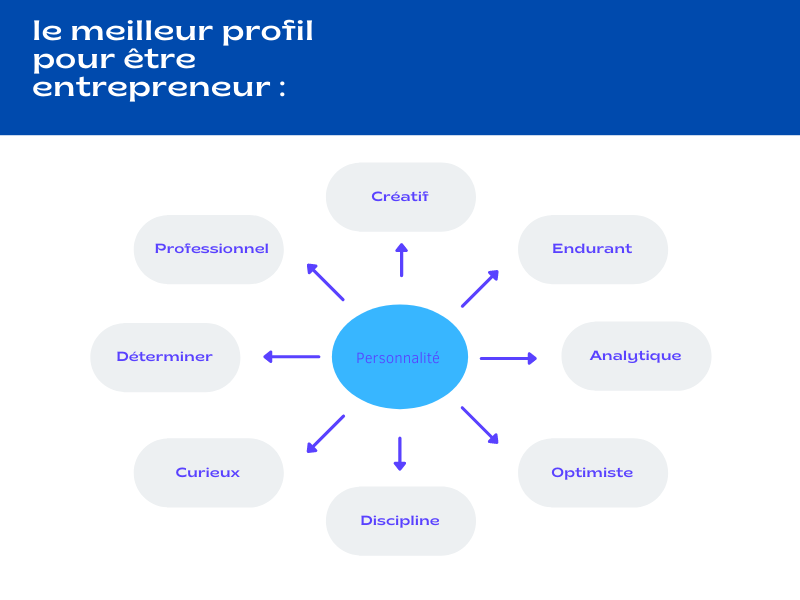 Le processus entrepreneurial
Ou encore…

"C'est entreprendre les démarches
financières et d'affaires nécessaires
à la transformation d'une innovation
en bien économique"


http://en.wikipedia.org/wiki/Entrepreneurship
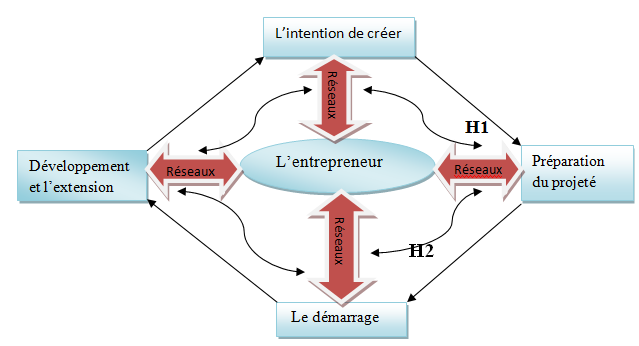 Initiation : 1. Identification de l’occasion d’affaires.  2. Réflexion e développement de l’idée d’affaires. 3. Décision de créer l’entreprise
Préparation : 1. Rédaction du plan d’affaires 2,Réalisation de l’étude de marché. 3. Mobilisation des ressources ,4 Constitution de l’équipe entrepreneuriale (partenaires) 5. Enregistrement d’une marque de commerce et/ou d’un brevet,
Démarrage : 1-Enregistrement juridique de l’entreprise 2. Engagement à temps plein dans le projet 3. Aménagement des installations et des équipements , 4. Développement du premier produit ou service 5. Embauche des employés 6. Première vente,
Consolidation : 1. Réaliser des activités de promotion ou de marketing 2. Vendre 3. Atteindre le seuil de rentabilité 4. Planification formelle 5. Gestion,
L’environnement socio-économique de l’entrepreneur :
on constate qu’il est en interaction avec son environnement socio-économique (famille, amies, associations, le milieu professionnel …). Toute cette organisation a une main sous-jacente derrière la réussite de l’entrepreneur et un grand impact dans la réalisation du projet
Environnement professionnel, des fonctions et des professions :
Pour la majorité des entrepreneurs l’idée d’entreprendre vient de leurs expériences. Le milieu professionnel est une source d’inspiration qui leur donne une certaine confiance de la réussite de leur projet, car ils ont acquis des connaissances et des compétences sur le métier. Ce qui fait que l’environnement professionnel joue le rôle d’école où l’entrepreneur apprend à innover et à entreprendre.
L’environnement familial et l’entourage : Cet environnement joue un rôle important dans la création de projets. C’est un lieu d’encouragement et de satisfaction pour l’entrepreneur, car la réussite de tout projet est le reflet de l’image et du rôle de la famille dans le processus de création
Environnement externe économique :
L’entrepreneur doit s’adapter à une nouvelle norme que le marché économique impose, comme celle des fournisseurs, consommateurs, banques, assurances, pouvoirs publics et concurrents. Il doit développer des relations avec tous ces organismes afin de planifier une stratégie et identifier les déterminants qui entourent sa future entreprise
Les associations est les structures d’accompagnement :
 il s’agit de toutes les structures que L’Etat met à la disposition des entrepreneurs afin d’innover, comme les structures d’appui pour la promotion des micro-entreprises, les services des banques, ainsi que les différents clubs et associations qui se prêtent au jeu d’aide afin de lancer les innovateurs et les encourager à la création,
Financement & Statut juridique pour la création d’une E : Cas Algérien
Le ministère du commerce et de la promotion des exportations propose des aides financiers selon des conditions plusieurs organismes accordent une aide avec un suivi en phase d’exploitation et avantages accordés, à conditions de mobiliser un apport personnel : ANSEJ, ANGEM, CNAC, ANDI

  L’ANADE (Agence Nationale d’Appui et de Développement de l’Entreprenariat) 
  ANGEM (Agence Nationale De Gestion De Crédit) 
  La CNAC (La Caisse Nationale d’assurances Chômage) 
  ANDI (Agence Nationale de Développement de l’Investissement) 

Statut juridique : Créer seul son entreprise & Créer une entreprise avec des associés
Entrepreneuriat et management:
31
Les 2 E : Etrepreneuriat & Entrepreneur
Le phénomène entrepreneurial
l'environnement
l'entrepreneur
l'organisation créée
Conclusion
Lors de la création d’entreprise, l’entrepreneur cherche souvent à exploiter ses réseaux (les réseaux : privé, professionnel, du marché, du spécialisé) dans l’intention d’obtenir les ressources qui lui manquent pour assurer le développement de ses affaires.
Entrepreneuriat et management:
33
MERCI DE VOTRE ATTENTION
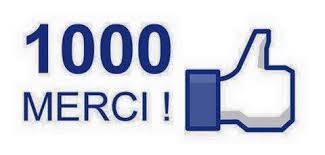 Entrepreneuriat et management:
34
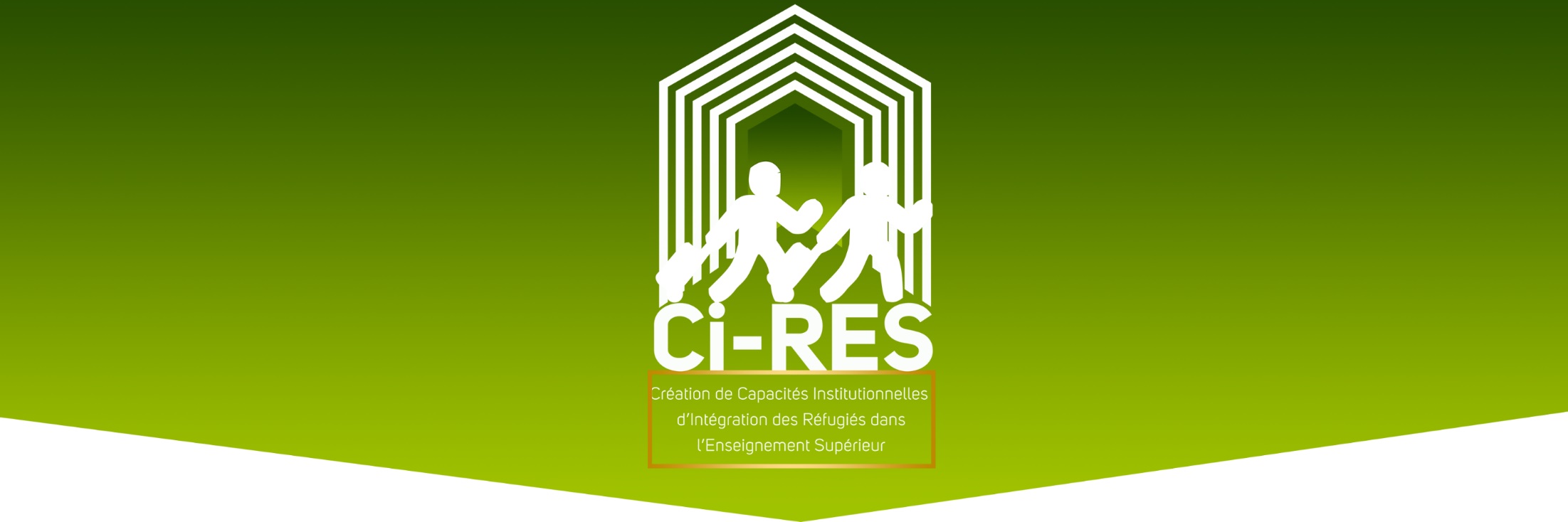 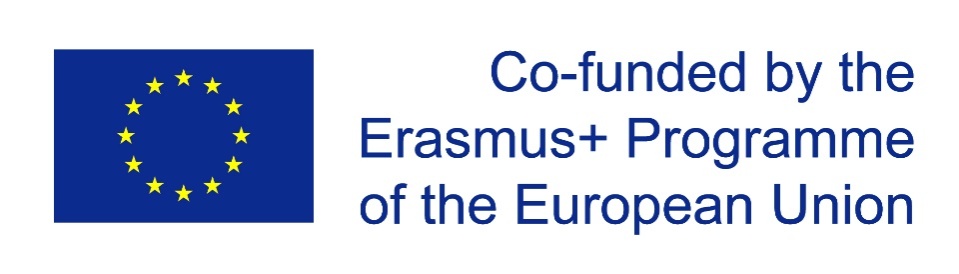